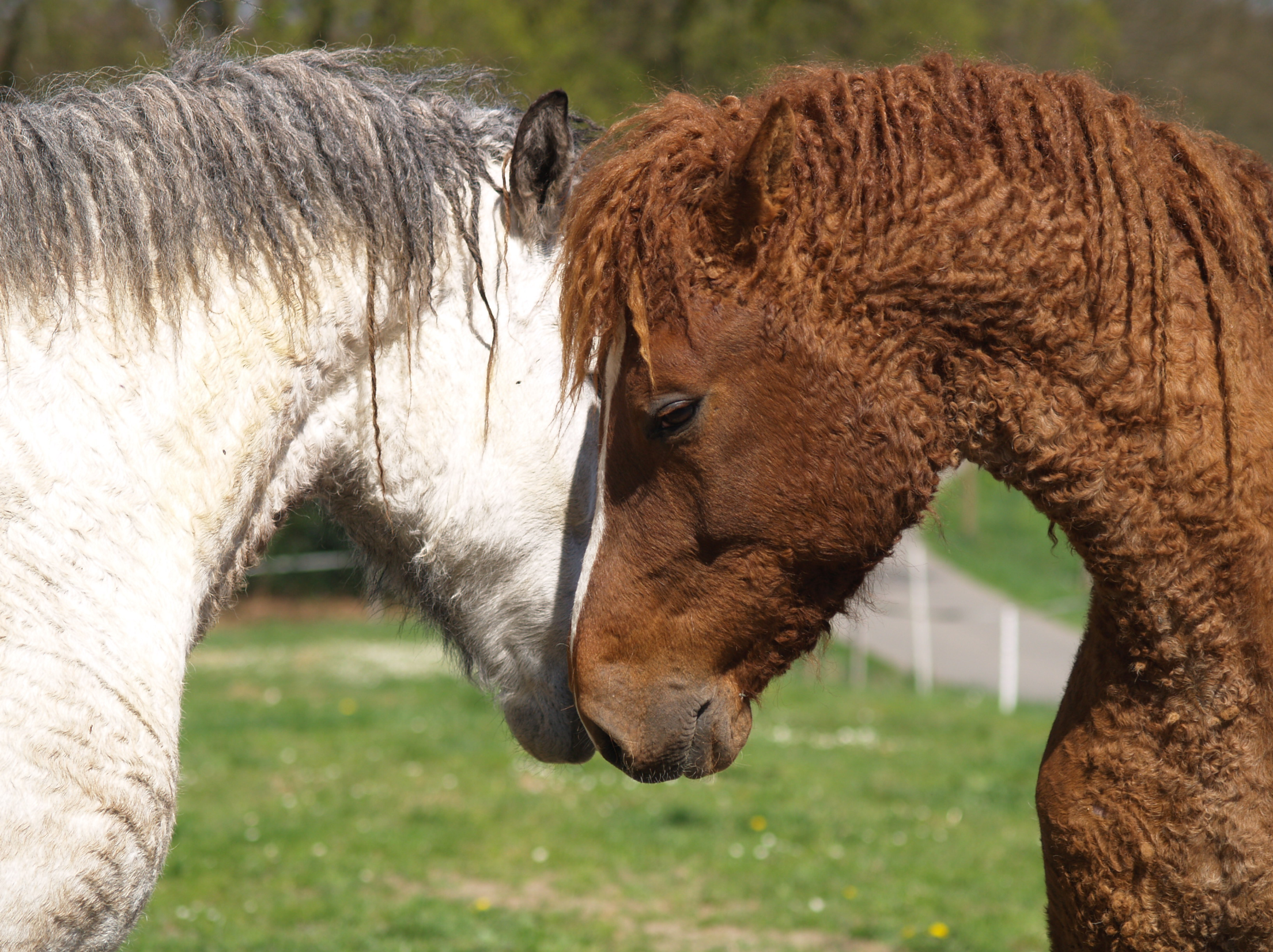 GHROKA
Doel van deze les
Jullie zijn in staat om de verschillende onderdelen van GHROKA te kunnen benoemen.
Daarnaast zijn jullie in staat om deze onderdelen te herkennen en op te schrijven.
GHROKA(o)
Geslacht
Hoogte
Ras
Ouderdom
Kleur
Aftekeningen
Overig
GESLACHT
Merrie
Hengst/Ruin
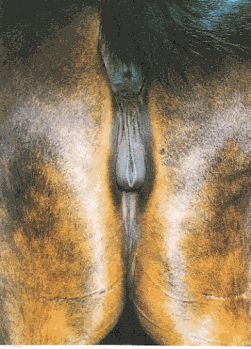 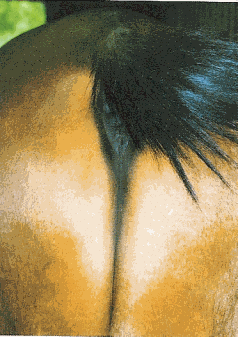 HOOGTE
Schofthoogte
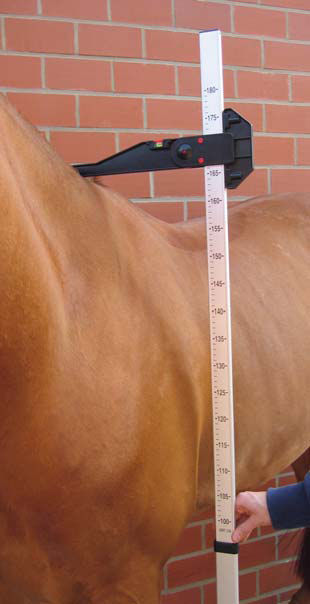 RAS
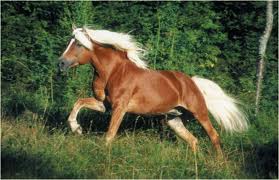 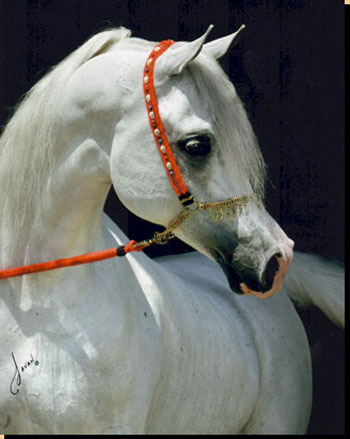 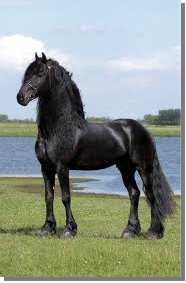 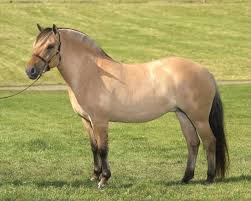 OUDERDOM
Gebit
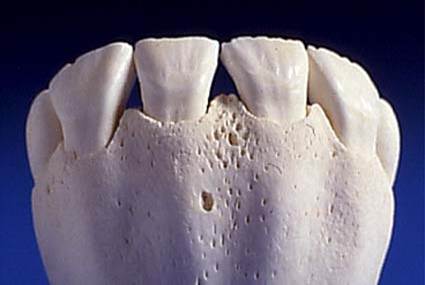 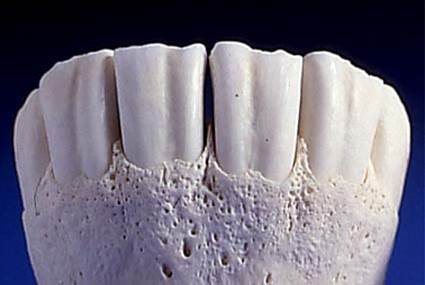 KLEUR
Drie basiskleuren- zwart- bruin- vos
ZWART
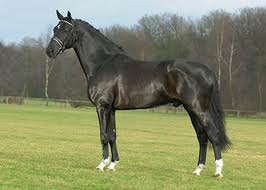 Zwarte dekharen
Zwarte staart
Zwarte manen




Verschillende nuances:
Koolzwart, zonder glans
Vaalzwart, heeft in de zomer een bruine rossige tint
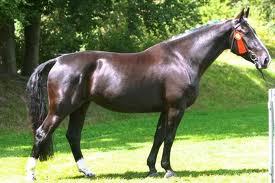 BRUIN
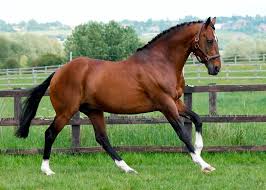 Dekharen bruin
Onderbenen zwart
Manen zwart
Staart zwart





Verschillende nuances:
Donkerbruin
Zwartbruin
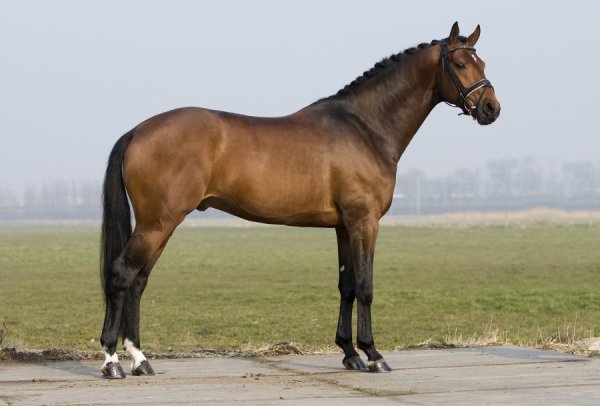 VOS
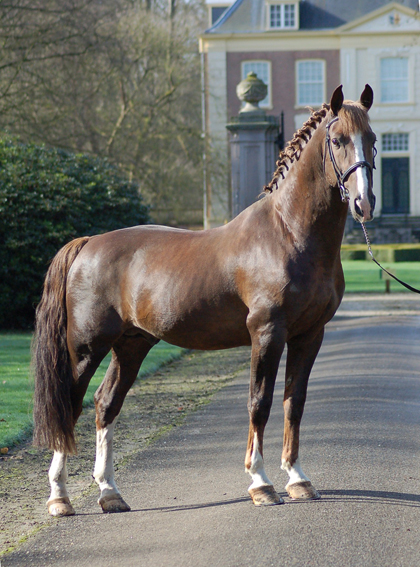 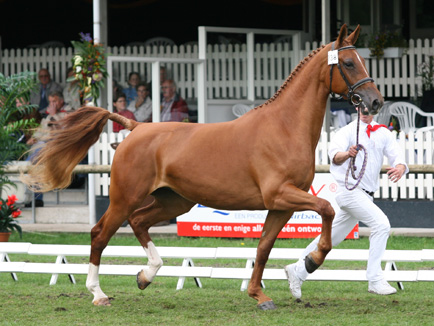 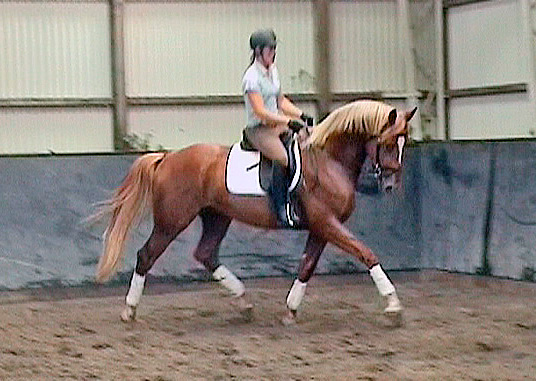 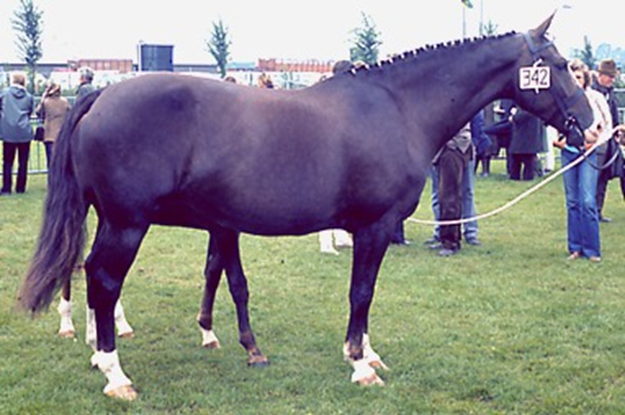 Dekharen bruin
Manen bruin
Staart bruin




Verschillende nuances:
Koffievos
Goudvos
Zweetvos
Koolvos
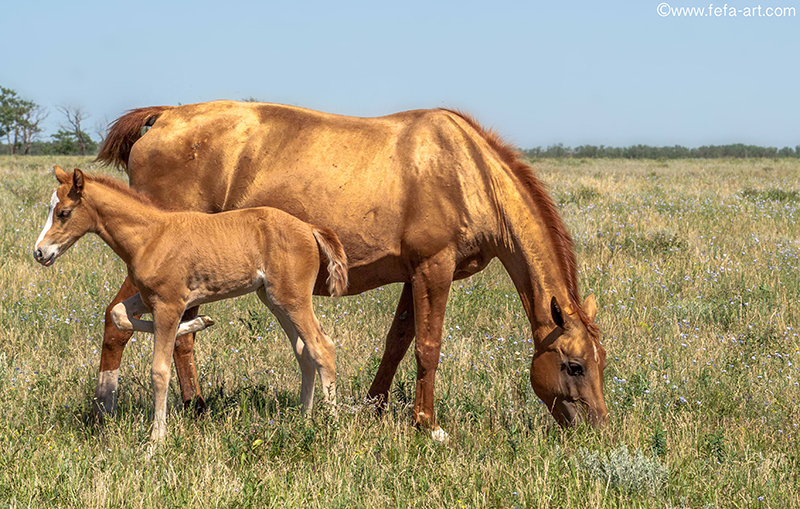 SCHIMMEL
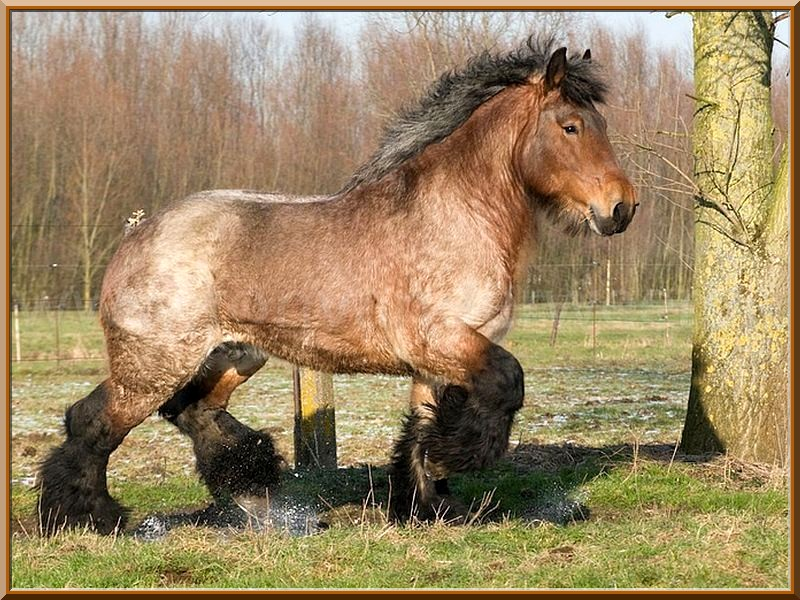 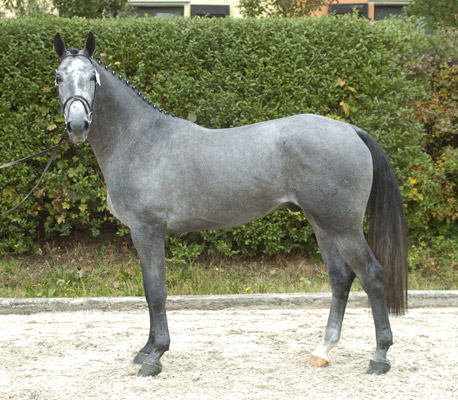 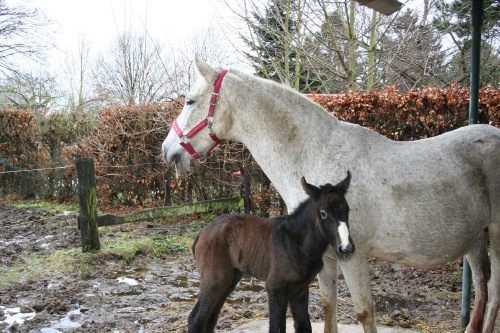 Schimmelveulens zijn vaak te herkennen aan de lichte rand rond de ogen
Roodschimmel
Blauwschimmel
Bruinschimmel
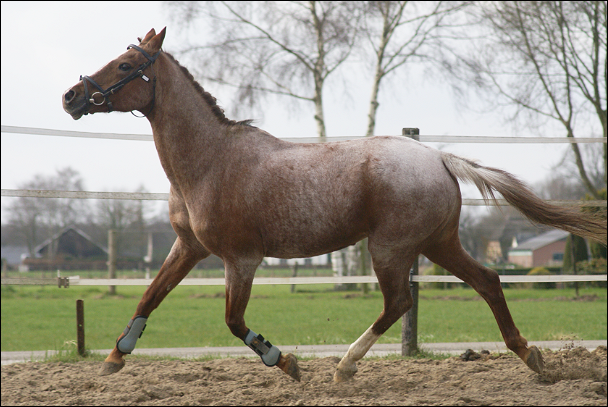 Bont
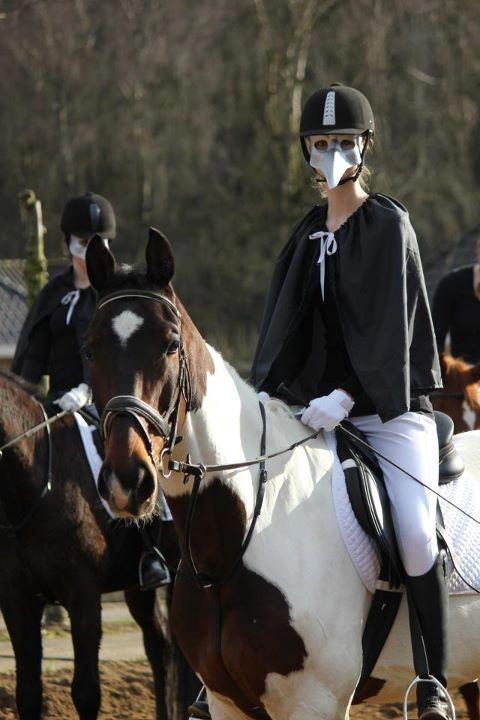 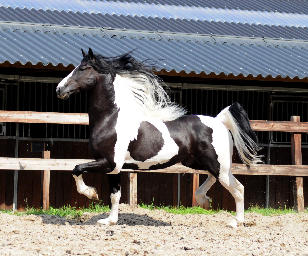 Verschillende soorten bont:
Zwart platenbont
Bruin platenbont
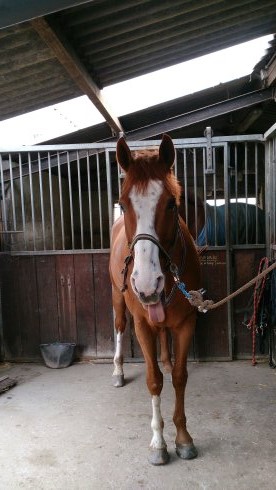 Aftekeningen
Volgorde:
Hoofd
linksvoor
Rechtsvoor
Linksachter
Rechtsachter